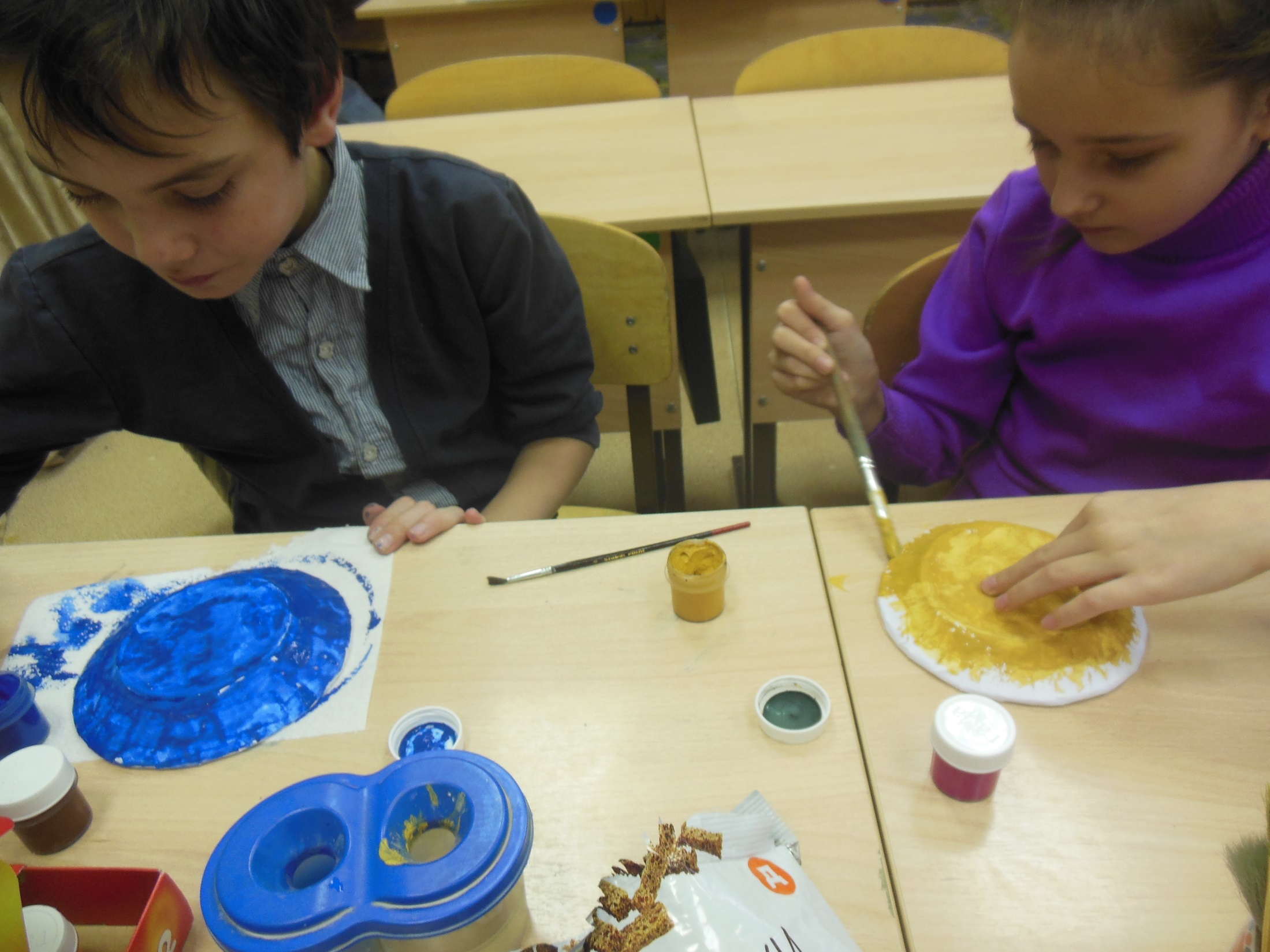 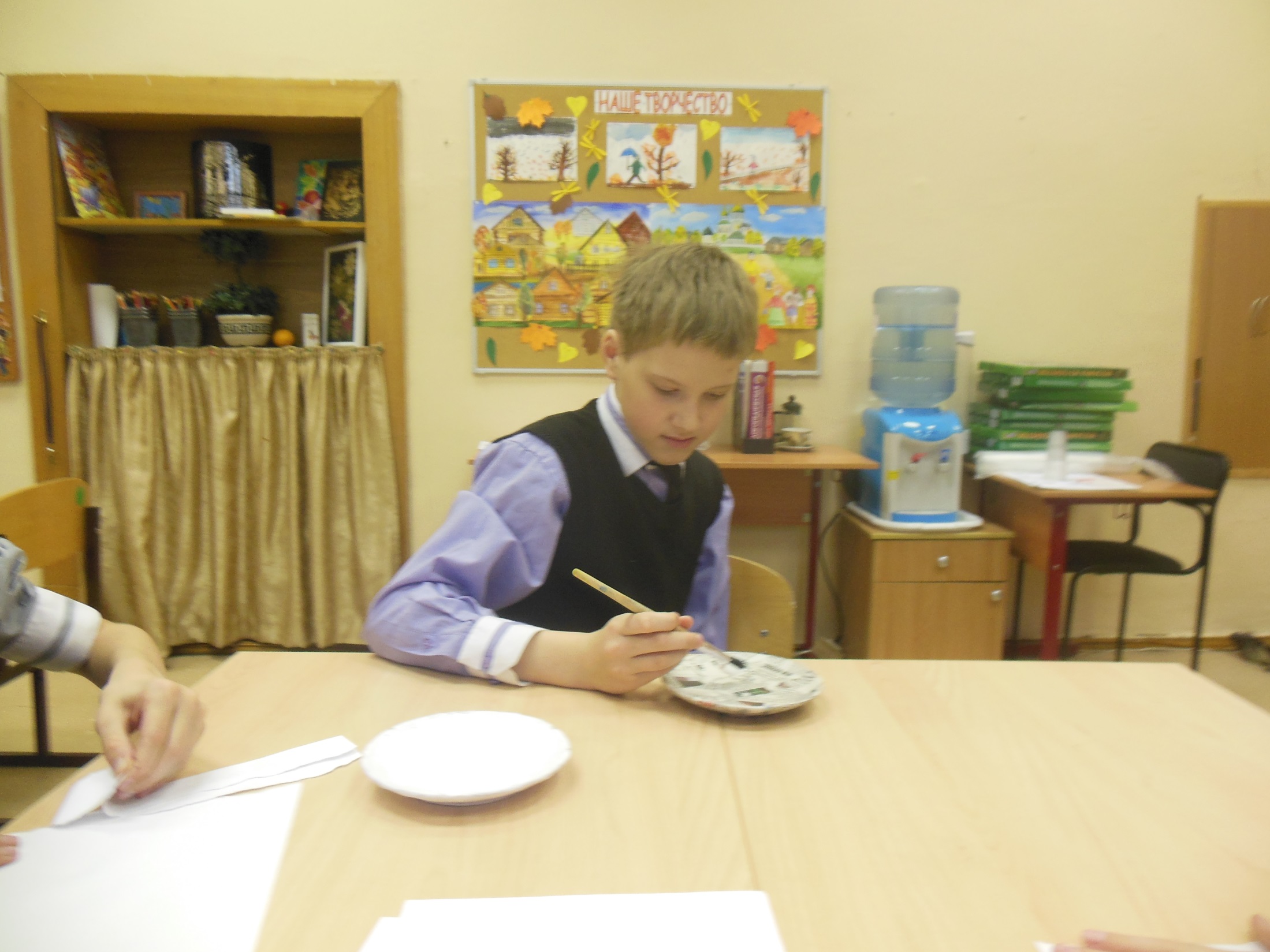 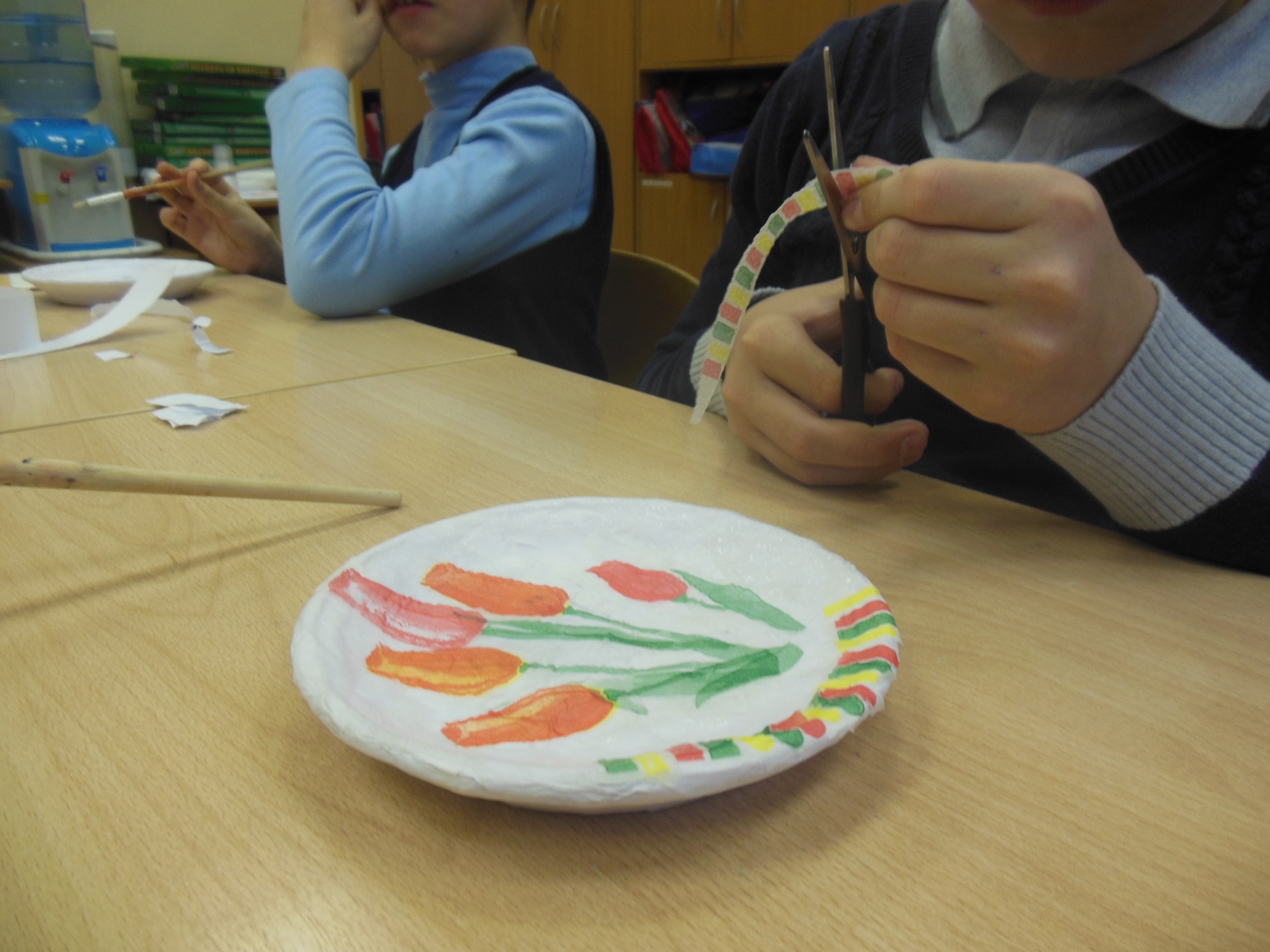 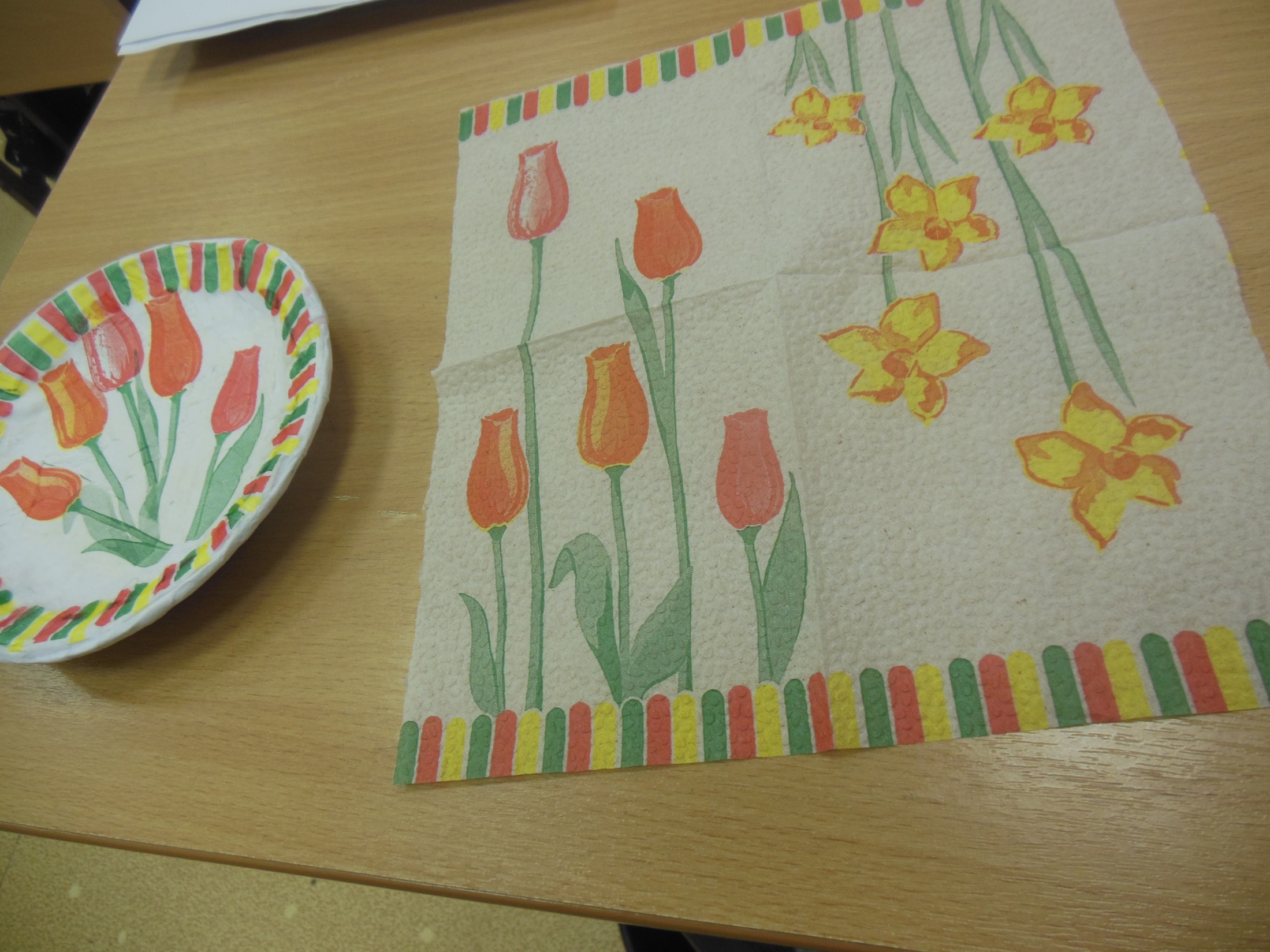 Спасибо 
за внимание!!!